Flood Risk Areas in El Paso County, Texas
By William Delgado
El Paso Average Annual Rainfall - 8.71 inches
[Speaker Notes: Source for El Paso Average Annual Rainfall: http://www.weather.gov/epz/elpaso_monthly_precip]
2006 Flood
A year’s worth of rain fell in 2 days
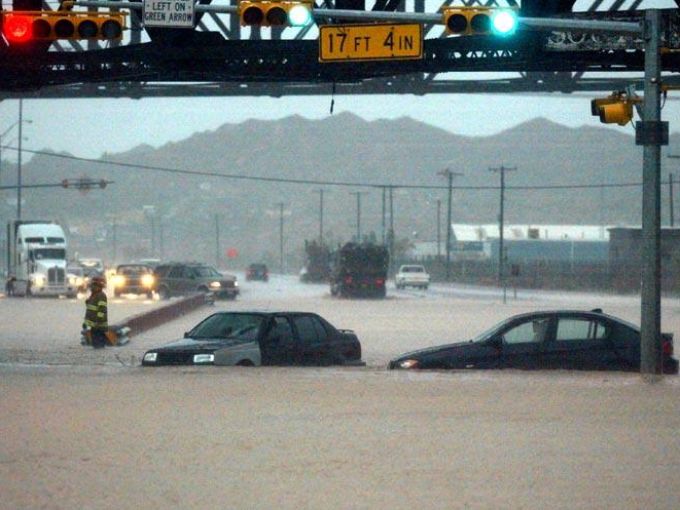 [Speaker Notes: Image Source of man and boy: http://usatoday30.usatoday.com/weather/stormcenter/2006-08-06-ElPaso-floods_x.htm
Image Source of cars: http://www.elpasotimes.com/picture-gallery/archives/2016/07/28/archive-photos-flood-of-2006/87687140/
Source for rainfall figures: http://www.epwu.org/stormwater/stormwater_faq.html]
Elevation Range: 1141 – 1616 meters
Key Topographic Features: Franklin Mountains (long red patch)
Rio Grande Depression (long dark green patch)
[Speaker Notes: DEM Source: http://earthexplorer.usgs.gov/]
A areas
1% annual chance of flood
26% chance of flood over 30 year mortgage
AE areas
Base floodplain
D areas
Possible but undetermined flood risk areas
[Speaker Notes: Source of Flood Risk Areas: http://snmapmod.snco.us/fmm/document/fema-flood-zone-definitions.pdf]
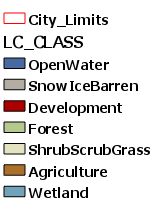 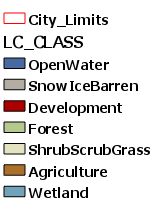 [Speaker Notes: Source for 1992 NLCD Dataset: https://tnris.org/data-catalog/entry/national-land-cover-database-1992/
Source for 2001 NLCD Dataset: http://www.mrlc.gov/nlcd01_data.php]
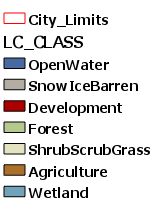 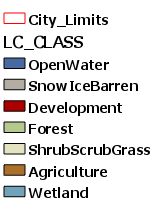 [Speaker Notes: Source 2006 NLCD Dataset: http://www.mrlc.gov/nlcd06_data.php
Source for 2011 NLCD Dataset: http://www.mrlc.gov/nlcd11_data.php]
[Speaker Notes: Source for Median Income by Census Block Group: 2010 US Census Data obtained for my final project in Prof. Miguel Pavon’s Spring 2016 Intro to GIS for Public Affairs Class]
Remaining Objectives
Explain FEMA flood zone criteria
Verify legend of NLCD datasets
Verify block group income field
Find population living in flood risk areas
Questions?
References
http://www.weather.gov/epz/elpaso_monthly_precip
http://usatoday30.usatoday.com/weather/stormcenter/2006-08-06-ElPaso-floods_x.htm
http://www.elpasotimes.com/picture-gallery/archives/2016/07/28/archive-photos-flood-of-2006/87687140/
http://www.epwu.org/stormwater/stormwater_faq.html
http://earthexplorer.usgs.gov/
http://snmapmod.snco.us/fmm/document/fema-flood-zone-definitions.pdf
http://www.mrlc.gov/nlcd06_data.php
https://tnris.org/data-catalog/entry/national-land-cover-database-1992/
http://www.mrlc.gov/nlcd01_data.php
http://www.mrlc.gov/nlcd11_data.php
2010 US Census Data obtained for my final project in Prof. Miguel Pavon’s Spring 2016 Intro to GIS for Public Affairs Class